Isaiah
Symphony of the Scriptures
[Speaker Notes: The people of Judah in Isaiah’s day were characterized by hypocrisy, greed, self-indulgence, and idolatry.  
Through Isaiah, God  announced his judgements on covenant breaking people.  He warned that Judah would be invaded  and carried into exile by the Babylonian army in the future .
God’s message, however, was not limited to judgement.  He promised that He would redeem His people not only from political oppression as well through te coming of the Messianic King.  Jesus Christ will usher in the the glorious reign of God - “new heavens and new earth” (Isa. 65:17) where “the wolf and the lamb shall graze together, and the lion shall eat straw like the ox.; and dust shall be the serpents food.  They shall do no evil or harm in all My holy mountain” (65:25).  

Isaiah, the man:
According to history and Jewish tradition, Isaiah was sawed in half.  
He was married, and had two sons:, Sear-Jashub (7:3) and Maher-Shalal-Hash-Baz (8:3).  
He probably spent most of his time in Jerusuaem, enjoying his greatest influence during his time of Hezekiah (17:1-2).  
He is also known for for writing a history of the reign of Uzziah (2 Chr. 26:22).  

Isaiah’s time:
He reigned for more than 50 years (740-686 BC), during the reign of four kings: Uzziah, Jotham, Ahaz, and Hezekiah.  
He was a contemporary of three other prophets - Amos and Hosea in the north, and Micah in Judah (divided kingdom).  
Note the following from Zondervan: “This time in the history of the divided kingdom was a time of great struggle both politically and spiritually.  The Northern kingdom falls to the Assyrians in 722 BC.  The Southern kingdom of Judah looked as though it would collapse and fall to Assyria, but it withstood the attack.  In this political struggle and spiritual decline Isaiah rose to deliver a message to the people of Judah.  His message was that they should trust in God who had promised them a glorious kingdom through Moses and David.  Isaiah urged the nation not to rely on Egypt or any other foreign power to protect them for the Lord  was they only protection they would need.”
Though Judah had escaped the Assyrian captivity (see Isa. 36-37; 2 Kings 17-19), Isaiah foretold that Judah would be plundered in the future (586 BC) by Babylon who would supplant Assyria as the world power (see Isa. 39).  But even amid such anouncements of a coming judgment, Isaiah gave a comforting message of God’s redemption.  

Isaiah’s style:
Isaiah used the technique of personification liberally.  He said the sun and moon are ashamed (24:23), the wilderness and desert are glad (35:1), the mountains and joy shout for jot (44:13), and the trees clap their hands (55:12).  
His metaphors are also picturesque: Israel is portrayed as a vineyard (5:7), a winepress represents judgment (63:3), and God is said to be a Rock of refuge (17:10).  
He is also Messianic (7:14; 9:6; 53).  Isaiah is quoted in the NT more than any other prophet. You will note that Isaiah is quoted (or alluded to) in the Gospels approximately 21 times, 25 times in Paul's letters, 6 times in 1 Peter, 5 times in Acts, 4 times in Revelation, and once in Hebrews.  It is said that the 53rd chapter (Messianic) is alluded to some 85 times in the New Testament.  

Structural Overview:
I.  The Judgment of God - Isaiah announces the coming judgment against Judah (chapters 1-39).  No one, especially the nation that He has chosen as His own, can reject God without facing His judgment (punishment) for unrighteousness.  That said, even the message of judgement has the promise that God will care for His own,  He is merciful but justice demands punishment (God’s wrath).        A.  Judgments against Judah (Chapters 1-12) .             1.  God says they had “rebelled” or “revolted” (NIV) against Him.  Isaiah compares them a broken body (1:6), unprotected By God                  because of their own disobedience having turned to satisfying their own interests.             2.  The nation had continued some from of religion (1:10-15) but their hearts were not in their worship, and it was their hearts that God                  wanted.             3.  The nation of Israel, the ”vineyard” God had planted had produced worthless grapes or sinful works (3:4; 5:2-4); consequently, God                  would allow the vineyard to be trampled (Assyria/Babylonians).              4.  Before Gid could send Isaiah as His messenger He needed for Isaiah to see his own guilt (^;1-7) and Isaiah clearly sees God’s klight                   verses his own darkness (imperfection).  After this, Isaiah is ready to about a holy God who seeks judgement against and                   unrepented (unholy) nation.  God knows that Isaiah would be preaching to a people whose harts had hardened (6:8-13).               5.  Chapters 7-12 predict Judah’s impending judgement as well as reference ot the coming Messiah who would bring a rememdy fro                    sin. (see 7:14; 9:6-7; 11:1-4; 12:1-3).               6.  In the midst of judgments against other nations, Judah is said to be blind in the “valley of visions” (22:5), foolishly stating, “Let us eat                   and drink, for tomorrow we may die” (22:13).  
       B.  Judgment against the nations (Chapters 13-23) -against Babylon, Assyria, Philistia, Moab, Syria, Ethiopia, Egypt, Edom, Arabia,, and Tyre.
       C.  The Day of the Lord - the judgment day for the Jews  - the fall of Jerusalem(Chapters 24-27)
       D.  Judgment and Blessing (Chapters 28-35)               1.  During Hezekiah’s reign - happens during the Assyrian attack on Judah (Sennacherib’s army) where God miraculously destroys his                     army.                2.  During this time Hezekiah becomes deadly ill and petitions God for His intervention and God adds fifteen years to his life.                3.  Foolishly Hezekiah shows off his wealth to the Babylonians - this would later have an impact of their destruction as Isaiah prophecies                        (Isa. 39:6).             
       E.  Historical Interlude (Chapters 36-39) - The interlude bridges the Assyrian demolition of Israel and Babylon’s ruin of Judah. 
II.  The Deliverance of God (Chapters 40-66) (see especially verses 40:1-2, 11).  
       A.  The Supremacy of the Lord (Chapters 40-48)       B.  The Servant of the Lord (Chapters 49-53) - the Messianic inference (see 49:6; 50:6; 52:14; 53:, 3, 7, 12).         C.  The Future Plan of the Lord (Chapters (Chapters 54-66) (see 56:7; 57:21; Gal. 3:26-27).]
Isaiah
Prophesied for 50 years  - approx. 740 to 686 BC
The Judgment
         of God
The Deliverance of God (40-66)
Contemporary with Amos & Hosea (n) and Micah (s)
The Servant          of the  Lord
The Future Plan
        of the Lord
The Supremacy
        of the Lord
Against Judah  (1-12)
Against Nations  (13-23)
Servant Songs:
           42:1-9
          49:1-13
          50:4-11
     52:7, 13; 53:12
Day of the Lord  (24-27)
“My house will be called a          house of prayer” (56:7)
  “There is no peace for the      wicked.” (48:22; 57:21)
115 references  to  God’s          greatness  &  power!
                 (40:1-2, 11)
Judgment & Blessing   (28-35)
Historical Interlude (36-39)
Kings : Uzziah,
Jotham, Ahaz & Hezekiah
Chapters 1-39
Chapters 40-48
Chapters  49-53
Chapters 54-66
God’s grace and deliverance
Comfort…	Promise…    	Hope…
The Law  & judgment         of disobedience
Emphasis
740 – 686 B.C.
Kings: Uzziah, Jotham, 
     Ahaz & Hezekiah
Prophets:: Amos & Hosea (north); 
                        Micah (south)
Timeline
Key Verses
2:3-5; 6:1-3; 7:14; 9:6; 53:1 ff.
The justice and mercy of God
Main Theme
Christ in 
    Isaiah
His first and second advents are prophesied throughout the book (9:6) – child of a virgin in 7:14,  the shoot from the stem of Jesses in chapter 11, and the suffering Servant in chapter 53.
Modified - From God's Masterwork - Swindoll
[Speaker Notes: Isaiah, son of Amor, is thought by many to be the greatest of the writing prophets.  His name means, “The Lord saves.”  He was a contemporary of Amos, Hosea and Micah.  He began his service in approximately 740 BC (when King Uzziah died)  and served for fifty years. Tradition has it that he was sawed in half by Manasseh.  He was married and had at least two sons, Shear-Jashub (7:3) and Shalal-Hash-Baz (8:3).  He probably spent most of his life in Jerusalem, enjoying his greatest influence under Hezekiah (37:1-2) .  Isaiah is also credited with writing a history of the reign of Uzziah (2 Chr. 26:22).  His service covered four kings: Uzziah, Jotham, Ahaz and Hezekiah.  This time in history was a great struggle for the northern kingdom (Israel) as they were deteriorating politically, spiritually, and militarily, succumbing to the Assyrian Empire in 722 BC.  The southern kingdom (Judah) looked like it was soon to follow but was able to withstand their attack (36:-37; 2 Ki. 17-19).  His message to them was that they should trust in God who had promised them a glorious kingdom through David.  Isaiah warned them not to rely on Egypt or any foreign power but to lean on the Lord.  He warned them that they would be taken into captivity by Babylon who would supplant Assyria, which came to be in 586 BC.  In spite of God’s judgment promised by Isaiah, he gave a comforting message of God’s continual love and redemption.  Chapters 1-39 focus on conditions in Isaiah’s day - on their sinfulness and the righteous judgment of God, including the promise that God would care for them.   Chapters 40-66 depict the period of Babylonian captivity.  A closer look has chapters 1-12 focus on Judah’s condemnation because they had revolted against God (1:2).  The nation had continued to exercise a “form” of religion (1:10-15) but their hearts were not in their worship.  As Isaiah puts it they had produced worthless grapes (sinful works) (5:2-4; 3:14).  Before Isaiah could be useful to God he had to make him aware of his own guilt - and of God’s atoning grace (6:1-7).  Seeing his own humanity he was ready to preach to Judah about God’s righteous judgment and mercy. (6:8-13).  Chapters 7-12 predict Judah’s impending judgment as well as prophecy regarding the Messiah (7:14; 9:6-7; 11;1-4; 12:1-3).  Chapters 12-23 spell out the idolatry and sinfulness of other nations and God pronounces judgment on Babylon, Assyria, Philista, Moab, Syria, Ethiopia, Egypt, Edom, Arabia, and Tyre.  Jerusalem does not escape God’s wrath as He rebukes her for being blind in the “valley of vision” (22:5), foolishly saying, “Let us eat and drink, for tomorrow we die” (22;13).  Chapters 24-27 predict the “day of the Lord” and Isaiah declares in chapters 28-35 six woes against both Israel and Judah for putting their faith in all the wrong things (wealth, idolatry, and foreign alliances).  Chapters 36-39 provide historical information regarding Sennacherib’s (Assyria) threats to invade Judah.  Hezekiah calls on God’s help to defeat them, which he does, and the Assyrian king returns home to be murdered by his two sons.  Hezekiah’s sickness and the gift of fifteen additional years occur somewhere in this timeframe  but when the Babylonian king (Merodach-baladan) sends envoys to congratulate Hezekiah on his recovery he foolishly shows them his treasury.  Isaiah rebukes Hezekiah’s pride warning that someday it would all go to the Babylonians (39:6) which happens in 536 BC (about 100 years later).  Chapter 40-48 promise the deliverance of God from captivity and His comfort and care for His people.  The predictive portrait of Christ is shown in chapters 49-53 and the future plan of God for His chosen people is reflected in the closing chapters (54-66).  All of this points to Christ as the coming Messiah, the King of Kings and Lord of Lords.  

Application
May we learn that there is no “peace for the wicked” (Isa. 57:21; see 48:22).  
May we learn of God’s redemptive qualities - of His mercy and grace (40:1-2, 11).  
May we learn that serving another god (wealth included) is a practice God will not tolerate.
May we learn from Hezekiah the power of prayer.
May we see that ultimately, God’s will - will be done, even if He has to use evil nations to accomplish it.  

Key thought: May it be said of us, “Here am I, send me” (Isa. 6:8).]
Definition of a prophet
”The prophets were powerful leaders of religious, social and even political life in Old Testament history.  They were men with a message from God.  The very name prophet is a significant one.  There are three Hebrew words translated prophet. The first two of these are from the verb Ro’eh, used eleven times.   And Chozeh, used twenty-two times.  These words mean “to see” and convey the idea of a man of vision.  Thus the prophet is called a “seer.”  This implies that he is able to obtain a knowledge of spiritual realities not available to others.  The third word Nabhi, used some three hundred times meaning to “announce” or perhaps to “bubble up,” represents the prophet as a “speaker.”  Thus the prophet is one who has received in a special manner a vital message and who must declare or speak that message.  During the course of the Old Testament history other terms were applied these religious leaders.  They are known by such terms as “Watchmen,” “Men of God,” “Servants of Jehovah,”  ”Messengers of Jehovah,” “Interpreters,” and “Men of the Spirit.”  --- Hester, Heart of Hebrew Nation, page 273.
Isaiah
”Isaiah belongs at the head of all lists of the prophets.  In him prophecy reaches its perfection.  He has come to the standard by which all others are measured.  As one enthusiastic has put it --- Isaiah has all the great qualities of all the other prophets.  In the length of his service, in the critical issues he faced in the content of his message, in the effectiveness of his work and in the quality of his written messages he excels them all...The book of Isaiah stands at the head of all books of prophecy.  Purely from the standpoint of literature it is unexcelled, indeed unequaled. ” --- Hester, Heart of Hebrew History, page 280.
Who wrote the book?
As is the case with nearly all the books of “the prophets,” the book of Isaiah takes its name from its writer.  Isaiah was married to a prophetess who bore him at least two sons (7:3; 8:3).  He prophesied under the reign of four Judean kings—Uzziah, Jotham, Ahaz, and Hezekiah (1:1)—and he likely met his death under a fifth, the evil King Manasseh.  Christian tradition as early as the second century identifies Isaiah as one of the prophets whose death is described in Hebrews 11:37 as being “sawn in two.” Isaiah likely lived in Jerusalem region, given the book’s concern with the city (1:1) and his close proximity to at least two significant kings during the period of his prophecy (7:3; 38:1).
Where are we?
Isaiah prophesied from 739–681 BC to a nation that had turned a deaf ear to the Lord. Instead of serving Him with humility and offering love to their neighbors, the nation of Judah offered meaningless sacrifices in God’s temple at Jerusalem and committed injustices throughout the nation. The people of Judah turned their backs on God and alienated themselves from Him, which created the need for Isaiah’s pronouncements of judgment—declarations made in the hope that God’s chosen people would return to Him.
Why is Isaiah so important?
The book of Isaiah provides us with the most comprehensive prophetic picture of Jesus Christ in the entire Old Testament. It includes the full scope of His life: the announcement of His coming (40:3–5), His virgin birth (7:14), His proclamation of the good news (61:1), His sacrificial death (52:13–53:12), and His return to claim His own (60:2–3). Because of these and numerous other Christological texts in Isaiah, the book stands as a testament of hope in the Lord, the One who saves His people from themselves.
What's the point?
One commentator calls Isaiah’s overall theme receives its clearest statement in chapter 12: “Behold, God is my salvation, / I will trust and not be afraid” (Isaiah 12:2). This echoes the meaning of Isaiah’s name, which means the “salvation of Yahweh.”  Having read the book, one might wonder about the strong presence of judgment that runs through the first thirty-nine chapters when the theme is salvation.  How can the two coexist? The presence of judgment indicates its necessity for salvation to occur.  Before we can have salvation, we must have a need for it!

So the bulk of those early chapters in Isaiah detail judgments against the people who have turned their backs on the Lord, showing us that those who persist in their rebellion will receive judgment.  On the other hand, we also see God’s faithfulness to His promise.  He will preserve a small remnant of faithful believers!
How do I apply this?
Because of its scope, Isaiah contains one of the clearest expressions of the gospel in all the Old Testament. Even from the first chapter, it is clear that the people have turned away from God and failed in their responsibilities as His children (1:2–17).  Yet God holds out hope to this unrepentant people, offering cleansing of sins and the blessing that comes with faith and obedience in Him (1:18–20).  Salvation lies only in God—the only question is whether or not we will accept His offer and obey.

In addition to its gospel message, the book of Isaiah clearly articulates the sins of God’s people—dealing with others unjustly which resulted in their offering hypocritical sacrifices to God. Do you see anything in your own life that might fall under Isaiah’s critique of injustice—treating family, colleagues, or even strangers with unkindness or even disdain? Isaiah’s message is also a call for believers to come back to purity in our love for God and for our neighbors (Lk. 10:26–28).
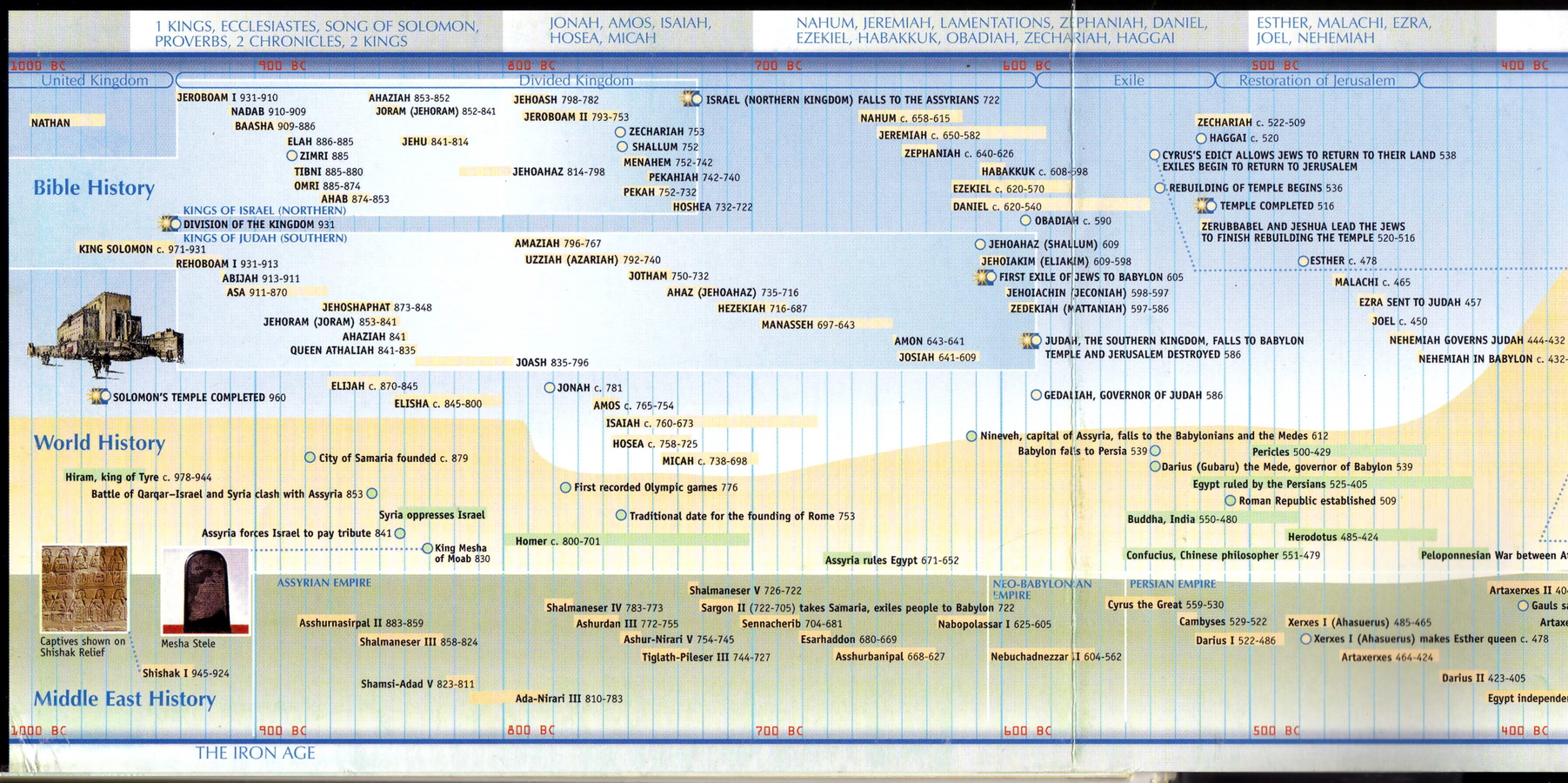 New Testament Quotations from Isaiah
1:9		Romans 9:29
6:9-10		Mt. 13:14-15; Mk. 4:12;
		Luke  8:10; John 12:40; 		Acts 28:26-27
7:14		Matthew 1:23
8:12		1 Peter 3:14
8:14  		Rom  9:33;  1 Peter 2:8
9:1-2		Matthew 4:15-16
10:22-23		Romans 9:27-28
11:10		Romans 15:12
22:13		1 Corinthians 15:32
22:22		Revelation 3:7
25:8		1 Corinthians 15:54
28:11-12		1 Corinthians 14:21
28:16		Rom 9:33; 10:11, 1 Pet 2:6
29:13		Matthew 15:8-9; Mark 7:6-7
29:14		1 Corinthians 1:19
29:16, 45:9	Romans 9:20
35:3		Hebrews 12:12
40:3-5		Mt. 3:3; Mk 1:3; Luke 3:4-6; 		John 1:23.
40:6-8		1 Peter 1:24-25
40:13-14		Rom 11:34-35; 1 Corin. 2:16
41:4		Revelation 1:17
42:1-4		Matthew 12:18-21
42:6, 49:6	Acts 13:47
44:6		Revelation 1:17
49:10		Revelation 7:16
49:8		2 Corinthians 6:2
52:11		2 Corinthians 6:17-18
52:15		Romans 15:21
52:5		Romans 2:24
52:7		Romans 10:15
53:1		John 12:38; Romans 10:16
53:12		Mark 15:28; Luke 22:37
53:4		Matthew 8:17
53:5		1 Peter 2:24
53:7-8		Acts 8:32-33
53:9		1 Peter 2:22
54:1		Galatians 4:27
54:13		John 6:45
55:3		Acts 13:34.
56:7		Matthew 21:13
59:20-21		Romans 11:26-27
60:1		Ephesians 5:14
60:20		Revelation 21:23
61:1-2		Luke 4:18-19
64:4		1 Corinthians 2:9
65:1-2		Romans 10:20-21
66:1-2		Acts 7:49-50
66:24		Mark 9:44
79 NT verses refer to 67 verses in Isaiah
Luke 4:14-21  
14  Then Jesus returned in the power of the Spirit to Galilee, and news of Him went out through all the surrounding region.
15  And He taught in their synagogues, being glorified by all.
16  So He came to Nazareth, where He had been brought up.  And as His custom was, He went into the synagogue on the Sabbath day, and stood up to read.
17  And He was handed the book of the prophet Isaiah.  And when He had opened the book, He found the place where it was written:
18  "The Spirit of the LORD is upon Me, because He has anointed Me to preach the gospel to the poor; He has sent Me to heal the brokenhearted, to proclaim liberty to  the captives and recovery of sight to the blind, to set at liberty those who are oppressed;
19  To proclaim the acceptable year of the LORD.“   (Isa 61:1-2)
20  Then He closed the book, and gave it back to the attendant and sat down.  And the eyes of all who were in the synagogue were fixed on Him.
21  And He began to say to them, "Today this Scripture is fulfilled in your hearing."
(All quotes from NKJV)
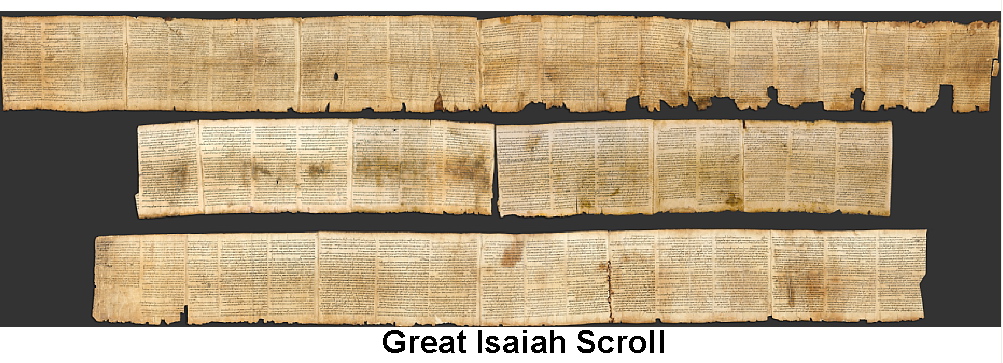 Dates to about 1 BC
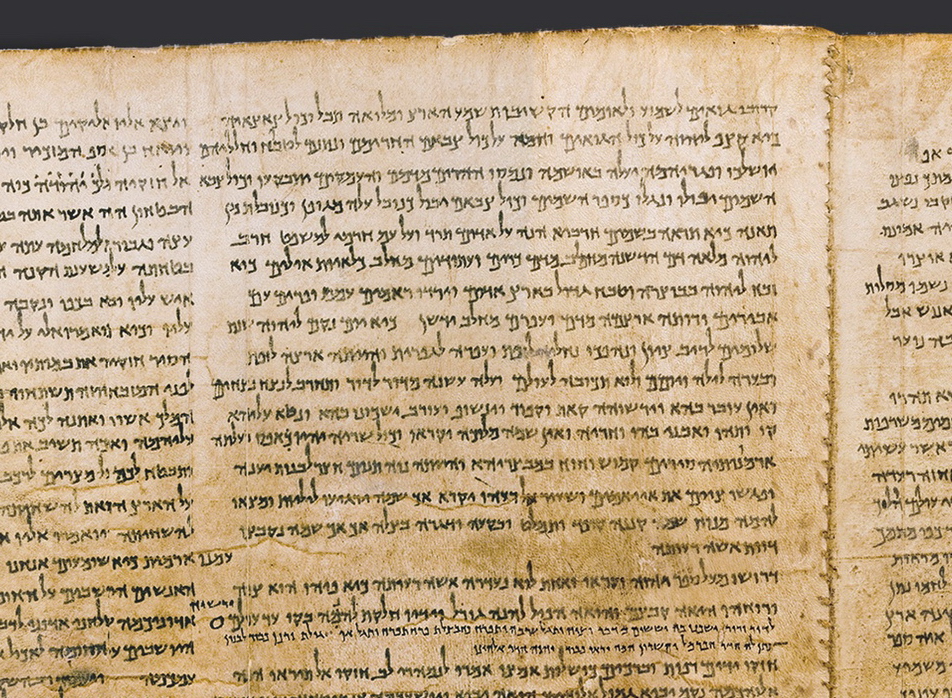 Close-up of
writing
The Judgment of God
Against Judah -- Chapters 1 thru 12:
Isaiah wrote “concerning Judah and Jerusalem.”
Isa 1:1  The vision of Isaiah the son of Amoz, which he saw concerning Judah and Jerusalem in the days of Uzziah, Jotham, Ahaz, and Hezekiah, kings of Judah.
And he didn’t waste any time stating the reason for his preaching.
Isa 1:2   Hear, O heavens, and give ear, O Earth!  For the LORD has spoken: "I have nourished and brought up children, and they have rebelled against Me.”
God’s continuing theme message:
Isa 1:19-20    “If you are willing and obedient, You shall eat the good of the land;  But if you refuse and rebel, You shall be devoured by the sword"; for the mouth of the LORD has spoken.”
The Judgment of God
Against Judah -- Chapters 1 thru 12:
Isaiah’s message was one of reproach for a disobedient  people.
Isa 2:6   For You have forsaken Your people, the house of Jacob, because they are filled with eastern ways.
Isa 2:8   Their land is also full of idols; They worship the work of their own hands, that which their own fingers have made.
Isa 3:8   For Jerusalem stumbled, and Judah is fallen, because their tongue and their doings are against the LORD, to provoke the eyes of His glory.
Isa 5:11    Woe to those who rise early in the morning, That they may follow intoxicating drink; who continue until night, till wine inflames them!
Isa 5:20   Woe to those who call evil good, and good evil; Who put darkness for light, and light for darkness.
Isa 5:24b   . . . Because they have rejected the law of the LORD of hosts, and despised the word of the Holy One of Israel.
The Judgment of God
Against Nations -- Chapters 13 thru 23:
These chapters spell out the idolatry and sinfulness of surrounding nations, and what God will do in punishment.
Chap: 
Assyria		    13    	   Babylon
Philistia		    15-16   Moab
Damascus (Syria)	    18    	   Ethiopia (Cush) 
Egypt		    21  	   Wilderness of the Sea (Edom)
Arabia	                 22	   Valley of Vision (Jerusalem)
23   Tyre
All of these will face the Day of the LORD.
The Judgment of God
The Day of the LORD -- Chapters 24 thru 27:
God will punish the unrighteous.
Isa 24:21  It shall come to pass in that day That the LORD will punish on high the host of exalted ones, and on the Earth the kings of the Earth.
Isa 26:5  For He brings down those who dwell on high, The lofty city; He lays it low, He lays it low to the ground, He brings it down to the dust.
Isa 26:21  For behold, the LORD comes out of His place to punish the inhabitants of the Earth for their iniquity;
The Judgment of God
The Day of the LORD -- Chapters 24 thru 27:
God will reward the faithful.
Isa 25:8-9   He will swallow up death forever, And the Lord GOD will wipe away tears from all faces;  The rebuke of His people He will take away from all the Earth; for the LORD has spoken.  And it will be said in that day: "Behold, this is our God;  We have waited for Him, and He will save us. This is the LORD;  We have waited for Him;  We will be glad and rejoice in His salvation."
Isa 26:19    Your dead shall live; Together with my dead body they shall arise.  Awake and sing, you who dwell in dust;”
Isa 27:12    And it shall come to pass in that day That the LORD will thresh, from the channel of the River to the Brook of Egypt; And you will be gathered one by one, O you children of Israel.”
The Judgment of God
Judgment and Blessing -- Chapters 28 thru 35:
More Judgment for the unrighteous of  Israel and Judah.
Isa 28:1  Woe to the crown of pride, to the drunkards of Ephraim.
		(Ephraim of Samaria, representing Israel.)
Isa 29:1  Woe to Ariel, to Ariel, the city where David dwelt!
		(Ariel refers to Jerusalem, representing Judah.)
Isa 30:1   "Woe to the rebellious children," says the LORD, "Who take counsel, but not of Me, and who devise plans, but not of My Spirit, that they may add sin to sin.
Isa 30:9-10   That this is a rebellious people, lying children, children who will not hear the law of the LORD;  Who say to the seers, "Do not see," and to the prophets, "Do not prophesy to us right things; Speak to us smooth things, prophesy deceits.
The Judgment of God
Judgment and Blessing -- Chapters 28 thru 35:
Judgment to Egypt and to those who sought Egypt for help.
Isa 30:6-7   The burden against the beasts of the South. . . They will carry their riches on the backs of young donkeys, and their treasures on the humps of camels, to a people who shall not profit;  for the Egyptians shall help in vain and to no purpose.
Isa 31:1   Woe to those who go down to Egypt for help, and rely on horses, who trust in chariots because they are many, and in horsemen because they are very strong, but who do not look to the Holy One of Israel, nor seek the LORD!
The Judgment of God
Judgment and Blessing -- Chapters 28 thru 35:
Blessings for the righteous.
Isa 29:19   The humble also shall increase their joy in the LORD, and the poor among men shall rejoice In the Holy One of Israel.
Isa 30:18  Therefore the LORD will wait, that He may be gracious to you; and therefore He will be exalted, that He may have mercy on you.  For the LORD is a God of justice;  Blessed are all those who wait for Him.
Isa 33:17  Your eyes will see the King in His beauty; They will see the land that is very far off.
Isa 35:4  Say to those who are fearful-hearted, "Be strong, do not fear!  Behold, your God will come with vengeance, with the recompense of God; He will come and save you."
The Judgment of God
Historical Interlude  -- Chapters 36 thru 39:
Isaiah switches writing style to a historical narrative form in discussing events surrounding Sennacherib and Hezekiah.
Chap 36    Sennacherib, King of Assyria, attacks and takes the fortified cities of Judah, and sets up a siege at Jerusalem.  He asks for their surrender, saying their God will not save them.

Chap 37   Hezekiah prays to God;  Isaiah provides God’s response:  Isa 37:6-7   And Isaiah said to them, "Thus shall you say to your master, 'Thus says the LORD: "Do not be afraid of the words which you have heard, with which the servants of the king of Assyria have blasphemed Me.  Surely I will send a spirit upon him, and he shall hear a rumor and return to his own land; and I will cause him to fall by the sword in his own land.“

Isa 37:36   Then the angel of the LORD went out, and killed in the camp of the Assyrians one hundred and eighty-five thousand. . .
The Judgment of God
Historical Interlude  -- Chapters 36 thru 39:
Chap 38   Hezekiah becomes deathly sick and prays to God; God hears him and, thru Isaiah, grants him 15 more years. 

Chap 39   Hezekiah shows a Babylonian envoy all Judah’s treasures;  Isaiah rebukes him, saying all will eventually be taken to Babylon.
Isaiah
Prophesied for 50 years  - approx. 740 to 686 BC
The Judgment
         of God
The Deliverance of God (40-66)
The Servant          of the  Lord
The Future Plan
        of the Lord
The Supremacy
        of the Lord
Against Judah  (1-12)
Against Nations  (13-23)
Contemporary with Amos & Hosea (n) and Micah (s)
Servant Songs:
           42:1-9
          49:1-13
          50:4-11
     52:7, 13; 53:12
Day of the Lord  (24-27)
“My house will be called a          house of prayer” (56:7)
  “There is no peace for the      wicked.” (48:22; 57:21)
115 references  to  God’s          greatness  &  power!
                 (40:1-2, 11)
Judgment & Blessing   (28-35)
Historical Interlude (36-39)
Kings : Uzziah,
Jotham, Ahaz & Hezekiah
Chapters 1-39
Chapters 40-48
Chapters  49-53
Chapters 54-66
God’s grace and deliverance
Comfort…	Promise…    	Hope…
The Law  & judgment         of disobedience
Emphasis
740 – 686 B.C.
Kings: Uzziah, Jotham, 
     Ahaz & Hezekiah
Prophets:: Amos & Hosea (north); 
                        Micah (south)
Timeline
Key Verses
2:3-5; 6:1-3; 7:14; 9:6; 53:1 ff.
The justice and mercy of God
Main Theme
Christ in 
    Isaiah
His first and second advents are prophesied throughout the book (9:6) – child of a virgin in 7:14,  the shoot from the stem of Jesses in chapter 11, and the suffering Servant in chapter 53.
Modified - From God's Masterwork - Swindoll
[Speaker Notes: Isaiah, son of Amor, is thought by many to be the greatest of the writing prophets.  His name means, “The Lord saves.”  He was a contemporary of Amos, Hosea and Micah.  He began his service in approximately 740 BC (when King Uzziah died)  and served for fifty years. Tradition has it that he was sawed in half by Manasseh.  He was married and had at least two sons, Shear-Jashub (7:3) and Shalal-Hash-Baz (8:3).  He probably spent most of his life in Jerusalem, enjoying his greatest influence under Hezekiah (37:1-2) .  Isaiah is also credited with writing a history of the reign of Uzziah (2 Chr. 26:22).  His service covered four kings: Uzziah, Jotham, Ahaz and Hezekiah.  This time in history was a great struggle for the northern kingdom (Israel) as they were deteriorating politically, spiritually, and militarily, succumbing to the Assyrian Empire in 722 BC.  The southern kingdom (Judah) looked like it was soon to follow but was able to withstand their attack (36:-37; 2 Ki. 17-19).  His message to them was that they should trust in God who had promised them a glorious kingdom through David.  Isaiah warned them not to rely on Egypt or any foreign power but to lean on the Lord.  He warned them that they would be taken into captivity by Babylon who would supplant Assyria, which came to be in 586 BC.  In spite of God’s judgment promised by Isaiah, he gave a comforting message of God’s continual love and redemption.  Chapters 1-39 focus on conditions in Isaiah’s day - on their sinfulness and the righteous judgment of God, including the promise that God would care for them.   Chapters 40-66 depict the period of Babylonian captivity.  A closer look has chapters 1-12 focus on Judah’s condemnation because they had revolted against God (1:2).  The nation had continued to exercise a “form” of religion (1:10-15) but their hearts were not in their worship.  As Isaiah puts it they had produced worthless grapes (sinful works) (5:2-4; 3:14).  Before Isaiah could be useful to God he had to make him aware of his own guilt - and of God’s atoning grace (6:1-7).  Seeing his own humanity he was ready to preach to Judah about God’s righteous judgment and mercy. (6:8-13).  Chapters 7-12 predict Judah’s impending judgment as well as prophecy regarding the Messiah (7:14; 9:6-7; 11;1-4; 12:1-3).  Chapters 12-23 spell out the idolatry and sinfulness of other nations and God pronounces judgment on Babylon, Assyria, Philista, Moab, Syria, Ethiopia, Egypt, Edom, Arabia, and Tyre.  Jerusalem does not escape God’s wrath as He rebukes her for being blind in the “valley of vision” (22:5), foolishly saying, “Let us eat and drink, for tomorrow we die” (22;13).  Chapters 24-27 predict the “day of the Lord” and Isaiah declares in chapters 28-35 six woes against both Israel and Judah for putting their faith in all the wrong things (wealth, idolatry, and foreign alliances).  Chapters 36-39 provide historical information regarding Sennacherib’s (Assyria) threats to invade Judah.  Hezekiah calls on God’s help to defeat them, which he does, and the Assyrian king returns home to be murdered by his two sons.  Hezekiah’s sickness and the gift of fifteen additional years occur somewhere in this timeframe  but when the Babylonian king (Merodach-baladan) sends envoys to congratulate Hezekiah on his recovery he foolishly shows them his treasury.  Isaiah rebukes Hezekiah’s pride warning that someday it would all go to the Babylonians (39:6) which happens in 536 BC (about 100 years later).  Chapter 40-48 promise the deliverance of God from captivity and His comfort and care for His people.  The predictive portrait of Christ is shown in chapters 49-53 and the future plan of God for His chosen people is reflected in the closing chapters (54-66).  All of this points to Christ as the coming Messiah, the King of Kings and Lord of Lords.  

Application
May we learn that there is no “peace for the wicked” (Isa. 57:21; see 48:22).  
May we learn of God’s redemptive qualities - of His mercy and grace (40:1-2, 11).  
May we learn that serving another god (wealth included) is a practice God will not tolerate.
May we learn from Hezekiah the power of prayer.
May we see that ultimately, God’s will - will be done, even if He has to use evil nations to accomplish it.  

Key thought: May it be said of us, “Here am I, send me” (Isa. 6:8).]
The Deliverance of God
The Supremacy of the LORD -- Chapters 40 thru 48:
Isaiah wrote about God’s greatness and power.
Isa 40:28   Have you not known?  Have you not heard?  The everlasting God, the LORD, the Creator of the ends of the Earth, neither faints nor is weary.  His understanding is unsearchable.
Isa 44:6   Thus says the LORD, the King of Israel, and his Redeemer, the LORD of hosts:  “I am the First and I am the Last; besides Me there is no God.”
Isa 45:17-18    But Israel shall be saved by the LORD with an everlasting salvation; You shall not be ashamed or disgraced forever and ever.  For thus says the LORD, who created the heavens, who is God, who formed the Earth and made it, who has established it, who did not create it in vain, who formed it to be inhabited:  "I am the LORD, and there is no other.”
The Deliverance of God
The Supremacy of the LORD -- Chapters 40 thru 48:
God will support his people, if they seek after Him.
Isa 41:10   Fear not, for I am with you; Be not dismayed, for I am your God.  I will strengthen you, yes, I will help you, I will uphold you with My righteous right hand.
But the people had a problem with idols.  God uses a bit of sarcasm
in saying what they should ask their idols.  In the next verse, He concludes that idols are nothing.
Isa 41:23   “Show the things that are to come hereafter, that we may know that you are gods; Yes, do good or do evil, that we may be dismayed and see it together.   
24  Indeed you are nothing, and your work is nothing; He who chooses you is an abomination.”
The Deliverance of God
The Supremacy of the LORD -- Chapters 40 thru 48:
God shows the foolishness of idols, in Isa 44:13-19:
13 The craftsman stretches out his rule, he marks one out with chalk; he fashions it with a plane, he marks it out with the compass, and makes it like the figure of a man. . .  14 He cuts down cedars for himself, and takes the cypress and the oak. . .  15 Then it shall be for a man to burn, for he will take some of it and warm himself; Yes, he kindles it and bakes bread; Indeed he makes a god and worships it;  He makes it a carved image, and falls down to it. 16 He burns half of it in the fire; with this half he eats meat; He roasts a roast, and is satisfied.  He even warms himself . . .  17 And the rest of it he makes into a god, his carved image.  He falls down before it and worships it,  prays to it and says, "Deliver me, for you are my god!“    18 They do not know nor understand; for He has shut their eyes, so that they cannot see, and their hearts, so that they cannot understand.  19 And no one considers in his heart, nor is there knowledge nor understanding to say, "I have burned half of it in the fire, Yes, I have also baked bread on its coals; I have roasted meat and eaten it;  And shall I make the rest of it an abomination?  Shall  I fall down before a block of wood?"
The Deliverance of God
The Supremacy of the LORD -- Chapters 40 thru 48:
Isaiah records an amazing prophesy.  He wrote around 700 B.C.  Persian King Cyrus the Great came to power in 559 B.C.
Isa 44:28   Who says of Cyrus, 'He is My shepherd, and he shall perform all My pleasure, saying to Jerusalem, "You shall be built," and to the temple, “your foundation shall be laid."
Isa 45:1-4   1 Thus says the LORD to His anointed, to Cyrus, whose right hand I have held, to subdue nations before him and loose the armor of kings, To open before him the double doors, so that the gates will not be shut:  2 'I will go before you and make the crooked places straight;  I will break in pieces the gates of bronze and cut the bars of iron.  3 I will give you the treasures of darkness and hidden riches of secret places, that you may know that I, the LORD, who call you by your name, am the God of Israel.      4 For Jacob My servant's sake, and Israel My elect, I have even called you by your name; I have named you, though you have not known Me.
Isa 45:13    I have raised him up in righteousness, And I will direct all his ways; He shall build My city And let My exiles go free, not for price nor reward," Says the LORD of hosts.
The Deliverance of God
The Servant of the LORD -- Chapters 49 thru 53:
Isaiah begins describing the “Servant of the LORD” whom he introduced back in Chapter 42.   We recognize that he is talking about Christ, the coming Messiah.
Isa 42:1   "Behold!  My Servant whom I uphold, My Elect One in whom My soul delights!  I have put My Spirit upon Him;  He will bring forth justice to the Gentiles.
Isa 49:5-6  "And now the LORD says, Who formed Me from the womb to be His Servant, to bring Jacob back to Him, so that Israel is gathered to Him . . Indeed He says, 'It is too small a thing that You should be My Servant to raise up the tribes of Jacob, and to restore the preserved ones of Israel;  I will also give You as a light to the Gentiles, that You should be My salvation to the ends of the Earth.'"
Isa 50:10    "Who among you fears the LORD?  Who obeys the voice of His Servant?  Who walks in darkness and has no light?  Let him trust in the name of the LORD and rely upon his God.
Isa 53:11    . . . My righteous Servant shall justify many, for He shall bear their iniquities.
The Deliverance of God
The Servant of the LORD -- Chapters 49 thru 53:
Christ is referenced  throughout the book of Isaiah, beginning with His birth.
Isa 7:14   Therefore the Lord Himself will give you a sign: Behold, the virgin shall conceive and bear a Son, and shall call His name Immanuel.
Isa 9:6-7  For unto us a Child is born, unto us a Son is given; and the government will be upon His shoulder.  And His name will be called Wonderful, Counselor, Mighty God, Everlasting Father, Prince of Peace.  Of the increase of His government and peace there will be no end, upon the throne of David and over His kingdom, to order it and establish it with judgment and justice from that time forward, even forever.  The zeal of the LORD of hosts will perform this.
Also referencing His Spirit.
Isa 11:2   The Spirit of the LORD shall rest upon Him, the Spirit of wisdom and understanding, the Spirit of counsel and might, the Spirit of knowledge and of the fear of the LORD.
The Deliverance of God
The Servant of the LORD -- Chapters 49 thru 53:
However, the chief reference to Christ concerns His death, beginning with Isaiah 52:13 and continuing throughout Chapter 53.
52:13  Behold, My Servant shall . . . be exalted and extolled and be very high.
52:14   . . . His visage was marred more than any man . . .
53:3    He is despised and rejected by men, a Man of sorrows and acquainted with grief . . .
53:4   . . . He has borne our griefs and carried our sorrows . . .
53:5   . . . He was wounded for our transgressions . . . And by His stripes we are healed.
53:6  . . . the LORD has laid on Him the iniquity of us all.
53:7 . . . He opened not His mouth; He was led as a lamb to the slaughter.
53:8  . . . For the transgressions of My people He was stricken.
53:9  . . . they made His grave with the wicked-but with the rich at His death,
53:10 . . . You make His soul an offering for sin . . .
53:11 . . . My righteous Servant shall justify many, For He shall bear their iniquities.
53:12 . . . He bore the sin of many, and made intercession for the transgressors.
The Deliverance of God
Other References to Christ in Isaiah, not yet mentioned:
2:3-4	     Out of Zion will go forth the law to judge the nations
8:13-14       A stone of stumbling and a rock of offense to Israel
11:1-5	     A branch from the stem of Jesse with the Spirit of the LORD
28:16	     God lays a precious cornerstone in Zion
32:15	     His Spirit is poured upon us from on high
35:4-6	     God will come and save us, healing the blind, deaf & lame
42:1-7	     God’s servant will bring justice and light to the Gentiles
43:10	     Servant chosen by God that we may know and believe Him
44:3	     He will pour God’s Spirit on our descendants
45:17-18     Israel shall be saved by the LORD with an everlasting salvation
50:5-6         He gave his back to strikes & did not hide face from spitting
59:19-20    The Spirit will lift up a standard & the redeemer come to Zion
61:1-2	     He was anointed to preach good tidings to the poor; heal the 
	     broken; proclaim liberty to captives; & proclaim the acceptable
	     year of the LORD.
Isaiah
Prophesied for 50 years  - approx. 740 to 686 BC
The Judgment
         of God
The Deliverance of God (40-66)
The Servant          of the  Lord
The Future Plan
        of the Lord
The Supremacy
        of the Lord
Against Judah  (1-12)
Against Nations  (13-23)
Contemporary with Amos & Hosea (n) and Micah (s)
Servant Songs:
           42:1-9
          49:1-13
          50:4-11
     52:7, 13; 53:12
Day of the Lord  (24-27)
“My house will be called a          house of prayer” (56:7)
  “There is no peace for the      wicked.” (48:22; 57:21)
115 references  to  God’s          greatness  &  power!
                 (40:1-2, 11)
Judgment & Blessing   (28-35)
Historical Interlude (36-39)
Kings : Uzziah,
Jotham, Ahaz & Hezekiah
Chapters 1-39
Chapters 40-48
Chapters  49-53
Chapters 54-66
God’s grace and deliverance
Comfort…	Promise…    	Hope…
The Law  & judgment         of disobedience
Emphasis
740 – 686 B.C.
Kings: Uzziah, Jotham, 
     Ahaz & Hezekiah
Prophets:: Amos & Hosea (north); 
                        Micah (south)
Timeline
Key Verses
2:3-5; 6:1-3; 7:14; 9:6; 53:1 ff.
The justice and mercy of God
Main Theme
Christ in 
    Isaiah
His first and second advents are prophesied throughout the book (9:6) – child of a virgin in 7:14,  the shoot from the stem of Jesses in chapter 11, and the suffering Servant in chapter 53.
Modified - From God's Masterwork - Swindoll
[Speaker Notes: Isaiah, son of Amor, is thought by many to be the greatest of the writing prophets.  His name means, “The Lord saves.”  He was a contemporary of Amos, Hosea and Micah.  He began his service in approximately 740 BC (when King Uzziah died)  and served for fifty years. Tradition has it that he was sawed in half by Manasseh.  He was married and had at least two sons, Shear-Jashub (7:3) and Shalal-Hash-Baz (8:3).  He probably spent most of his life in Jerusalem, enjoying his greatest influence under Hezekiah (37:1-2) .  Isaiah is also credited with writing a history of the reign of Uzziah (2 Chr. 26:22).  His service covered four kings: Uzziah, Jotham, Ahaz and Hezekiah.  This time in history was a great struggle for the northern kingdom (Israel) as they were deteriorating politically, spiritually, and militarily, succumbing to the Assyrian Empire in 722 BC.  The southern kingdom (Judah) looked like it was soon to follow but was able to withstand their attack (36:-37; 2 Ki. 17-19).  His message to them was that they should trust in God who had promised them a glorious kingdom through David.  Isaiah warned them not to rely on Egypt or any foreign power but to lean on the Lord.  He warned them that they would be taken into captivity by Babylon who would supplant Assyria, which came to be in 586 BC.  In spite of God’s judgment promised by Isaiah, he gave a comforting message of God’s continual love and redemption.  Chapters 1-39 focus on conditions in Isaiah’s day - on their sinfulness and the righteous judgment of God, including the promise that God would care for them.   Chapters 40-66 depict the period of Babylonian captivity.  A closer look has chapters 1-12 focus on Judah’s condemnation because they had revolted against God (1:2).  The nation had continued to exercise a “form” of religion (1:10-15) but their hearts were not in their worship.  As Isaiah puts it they had produced worthless grapes (sinful works) (5:2-4; 3:14).  Before Isaiah could be useful to God he had to make him aware of his own guilt - and of God’s atoning grace (6:1-7).  Seeing his own humanity he was ready to preach to Judah about God’s righteous judgment and mercy. (6:8-13).  Chapters 7-12 predict Judah’s impending judgment as well as prophecy regarding the Messiah (7:14; 9:6-7; 11;1-4; 12:1-3).  Chapters 12-23 spell out the idolatry and sinfulness of other nations and God pronounces judgment on Babylon, Assyria, Philista, Moab, Syria, Ethiopia, Egypt, Edom, Arabia, and Tyre.  Jerusalem does not escape God’s wrath as He rebukes her for being blind in the “valley of vision” (22:5), foolishly saying, “Let us eat and drink, for tomorrow we die” (22;13).  Chapters 24-27 predict the “day of the Lord” and Isaiah declares in chapters 28-35 six woes against both Israel and Judah for putting their faith in all the wrong things (wealth, idolatry, and foreign alliances).  Chapters 36-39 provide historical information regarding Sennacherib’s (Assyria) threats to invade Judah.  Hezekiah calls on God’s help to defeat them, which he does, and the Assyrian king returns home to be murdered by his two sons.  Hezekiah’s sickness and the gift of fifteen additional years occur somewhere in this timeframe  but when the Babylonian king (Merodach-baladan) sends envoys to congratulate Hezekiah on his recovery he foolishly shows them his treasury.  Isaiah rebukes Hezekiah’s pride warning that someday it would all go to the Babylonians (39:6) which happens in 536 BC (about 100 years later).  Chapter 40-48 promise the deliverance of God from captivity and His comfort and care for His people.  The predictive portrait of Christ is shown in chapters 49-53 and the future plan of God for His chosen people is reflected in the closing chapters (54-66).  All of this points to Christ as the coming Messiah, the King of Kings and Lord of Lords.  

Application
May we learn that there is no “peace for the wicked” (Isa. 57:21; see 48:22).  
May we learn of God’s redemptive qualities - of His mercy and grace (40:1-2, 11).  
May we learn that serving another god (wealth included) is a practice God will not tolerate.
May we learn from Hezekiah the power of prayer.
May we see that ultimately, God’s will - will be done, even if He has to use evil nations to accomplish it.  

Key thought: May it be said of us, “Here am I, send me” (Isa. 6:8).]
The Deliverance of God
The Future Plan of the LORD -- Chapters 54 thru 66:
Isaiah relays the plan of God for His chosen people, redeemed by the Messiah
Isa 54:13-14   All your children shall be taught by the LORD, and great shall be the peace of your children.   In righteousness you shall be established; You shall be far from oppression, for you shall not fear; and from terror, for it shall not come near you.
Isa 55:6-9     6 Seek the LORD while He may be found.  Call upon Him while He is near.  7 Let the wicked forsake his way, and the unrighteous man his thoughts;  Let him return to the LORD, and He will have mercy on him;  and to our God, for He will abundantly pardon.  8 "For My thoughts are not your thoughts, nor are your ways My ways," says the LORD.  9 "For as the heavens are higher than the Earth, so are My ways higher than your ways, and My thoughts than your thoughts.
Isa 56:7b    “. . . For My house shall be called a house of prayer for all nations."
Isa 57:21   There is no peace," Says my God, "for the wicked."
The Deliverance of God
The Future Plan of the LORD -- Chapters 54 thru 66:
Isaiah relays the plan of God for His chosen people, redeemed by the Messiah
Isa 59:20-21  "The Redeemer will come to Zion, and to those who turn from transgression in Jacob," says the LORD.  "As for Me, this is My covenant with them: My Spirit who is upon you, and My words which I have put in your mouth, shall not depart from your mouth, nor from the mouth of your descendants, nor from the mouth of your descendants' descendants," says the LORD, "from this time and forevermore."
Isa 60:2-3   For behold, the darkness shall cover the Earth, and deep darkness the people; but the LORD will arise over you, and His glory will be seen upon you.  The Gentiles shall come to your light . . .
Isa 61:10    I will greatly rejoice in the LORD, My soul shall be joyful in my God; for He has clothed me with the garments of salvation, He has covered me with the robe of righteousness . . .
Isaiah
Prophesied for 50 years  - approx. 740 to 686 BC
The Judgment
         of God
The Deliverance of God (40-66)
The Servant          of the  Lord
The Future Plan
        of the Lord
The Supremacy
        of the Lord
Against Judah  (1-12)
Against Nations  (13-23)
Contemporary with Amos & Hosea (n) and Micah (s)
Servant Songs:
           42:1-9
          49:1-13
          50:4-11
     52:7, 13; 53:12
Day of the Lord  (24-27)
“My house will be called a          house of prayer” (56:7)
  “There is no peace for the      wicked.” (48:22; 57:21)
115 references  to  God’s          greatness  &  power!
                 (40:1-2, 11)
Judgment & Blessing   (28-35)
Historical Interlude (36-39)
Kings : Uzziah,
Jotham, Ahaz & Hezekiah
Chapters 1-39
Chapters 40-48
Chapters  49-53
Chapters 54-66
God’s grace and deliverance
Comfort…	Promise…    	Hope…
The Law  & judgment         of disobedience
Emphasis
740 – 686 B.C.
Kings: Uzziah, Jotham, 
     Ahaz & Hezekiah
Prophets:: Amos & Hosea (north); 
                        Micah (south)
Timeline
Key Verses
2:3-5; 6:1-3; 7:14; 9:6; 53:1 ff.
The justice and mercy of God
Main Theme
Christ in 
    Isaiah
His first and second advents are prophesied throughout the book (9:6) – child of a virgin in 7:14,  the shoot from the stem of Jesses in chapter 11, and the suffering Servant in chapter 53.
Modified - From God's Masterwork - Swindoll
[Speaker Notes: Isaiah, son of Amor, is thought by many to be the greatest of the writing prophets.  His name means, “The Lord saves.”  He was a contemporary of Amos, Hosea and Micah.  He began his service in approximately 740 BC (when King Uzziah died)  and served for fifty years. Tradition has it that he was sawed in half by Manasseh.  He was married and had at least two sons, Shear-Jashub (7:3) and Shalal-Hash-Baz (8:3).  He probably spent most of his life in Jerusalem, enjoying his greatest influence under Hezekiah (37:1-2) .  Isaiah is also credited with writing a history of the reign of Uzziah (2 Chr. 26:22).  His service covered four kings: Uzziah, Jotham, Ahaz and Hezekiah.  This time in history was a great struggle for the northern kingdom (Israel) as they were deteriorating politically, spiritually, and militarily, succumbing to the Assyrian Empire in 722 BC.  The southern kingdom (Judah) looked like it was soon to follow but was able to withstand their attack (36:-37; 2 Ki. 17-19).  His message to them was that they should trust in God who had promised them a glorious kingdom through David.  Isaiah warned them not to rely on Egypt or any foreign power but to lean on the Lord.  He warned them that they would be taken into captivity by Babylon who would supplant Assyria, which came to be in 586 BC.  In spite of God’s judgment promised by Isaiah, he gave a comforting message of God’s continual love and redemption.  Chapters 1-39 focus on conditions in Isaiah’s day - on their sinfulness and the righteous judgment of God, including the promise that God would care for them.   Chapters 40-66 depict the period of Babylonian captivity.  A closer look has chapters 1-12 focus on Judah’s condemnation because they had revolted against God (1:2).  The nation had continued to exercise a “form” of religion (1:10-15) but their hearts were not in their worship.  As Isaiah puts it they had produced worthless grapes (sinful works) (5:2-4; 3:14).  Before Isaiah could be useful to God he had to make him aware of his own guilt - and of God’s atoning grace (6:1-7).  Seeing his own humanity he was ready to preach to Judah about God’s righteous judgment and mercy. (6:8-13).  Chapters 7-12 predict Judah’s impending judgment as well as prophecy regarding the Messiah (7:14; 9:6-7; 11;1-4; 12:1-3).  Chapters 12-23 spell out the idolatry and sinfulness of other nations and God pronounces judgment on Babylon, Assyria, Philista, Moab, Syria, Ethiopia, Egypt, Edom, Arabia, and Tyre.  Jerusalem does not escape God’s wrath as He rebukes her for being blind in the “valley of vision” (22:5), foolishly saying, “Let us eat and drink, for tomorrow we die” (22;13).  Chapters 24-27 predict the “day of the Lord” and Isaiah declares in chapters 28-35 six woes against both Israel and Judah for putting their faith in all the wrong things (wealth, idolatry, and foreign alliances).  Chapters 36-39 provide historical information regarding Sennacherib’s (Assyria) threats to invade Judah.  Hezekiah calls on God’s help to defeat them, which he does, and the Assyrian king returns home to be murdered by his two sons.  Hezekiah’s sickness and the gift of fifteen additional years occur somewhere in this timeframe  but when the Babylonian king (Merodach-baladan) sends envoys to congratulate Hezekiah on his recovery he foolishly shows them his treasury.  Isaiah rebukes Hezekiah’s pride warning that someday it would all go to the Babylonians (39:6) which happens in 536 BC (about 100 years later).  Chapter 40-48 promise the deliverance of God from captivity and His comfort and care for His people.  The predictive portrait of Christ is shown in chapters 49-53 and the future plan of God for His chosen people is reflected in the closing chapters (54-66).  All of this points to Christ as the coming Messiah, the King of Kings and Lord of Lords.  

Application
May we learn that there is no “peace for the wicked” (Isa. 57:21; see 48:22).  
May we learn of God’s redemptive qualities - of His mercy and grace (40:1-2, 11).  
May we learn that serving another god (wealth included) is a practice God will not tolerate.
May we learn from Hezekiah the power of prayer.
May we see that ultimately, God’s will - will be done, even if He has to use evil nations to accomplish it.  

Key thought: May it be said of us, “Here am I, send me” (Isa. 6:8).]